Challenges in integrating data from a growing GHG constellationLesley Ott1, Sean Crowell2, Brad Weir1,31NASA GSFC, 2University of Oklahoma, 3USRA
Illustration of expected GHG coverage
More datasets, more challenges – longer multi-satellite record, growing constellation of satellites are good... but they present technical challenges.

Need for development of multi-instrument retrieval algorithms to minimize differences across datasets, coordinated OSSEs that focus more on the optimal combination of multiple datasets
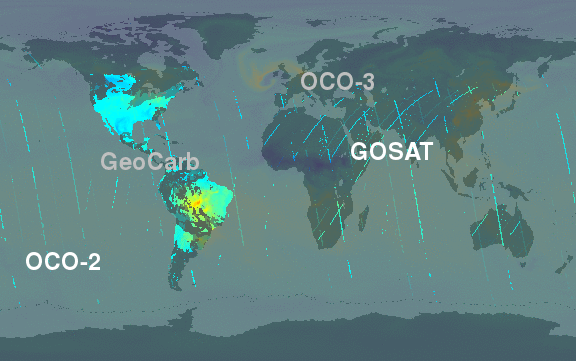 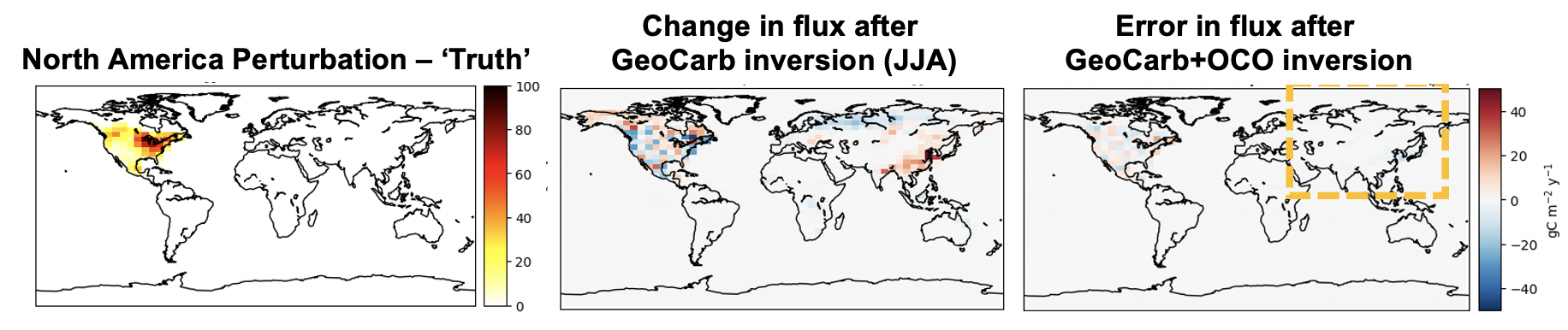 Example of inversions using GeoCarb only or combination of OCO+GeoCarb to infer flux change over NA. 
See S. Crowell at IWGGMS-17 for more
Example: COVID-19 Emissions Decreases detected in OCO L3 Data
Challenges in integrating data from a growing GHG constellation(continued)
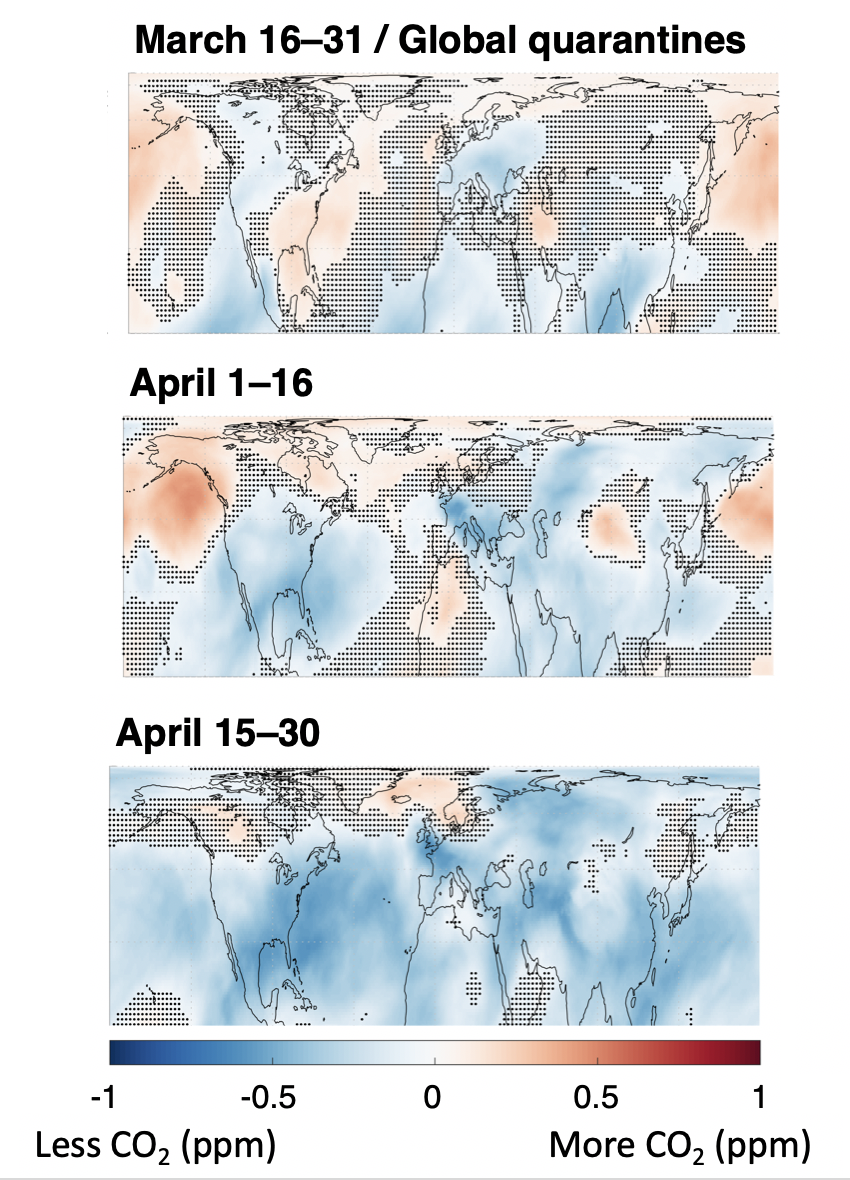 Satellite data can contribute to monitoring, reporting, and verification in multiple ways – inversions are an important application but come with limitations in spatial scale, latency, dependence on a priori information, and substantial impacts of transport errors

Consider alternate approaches for evaluating consistency of reported emissions with atmospheric observations (see example of COVID-19 emissions decreases)

More robust quantification of transport uncertainty including coordination across modeling centers
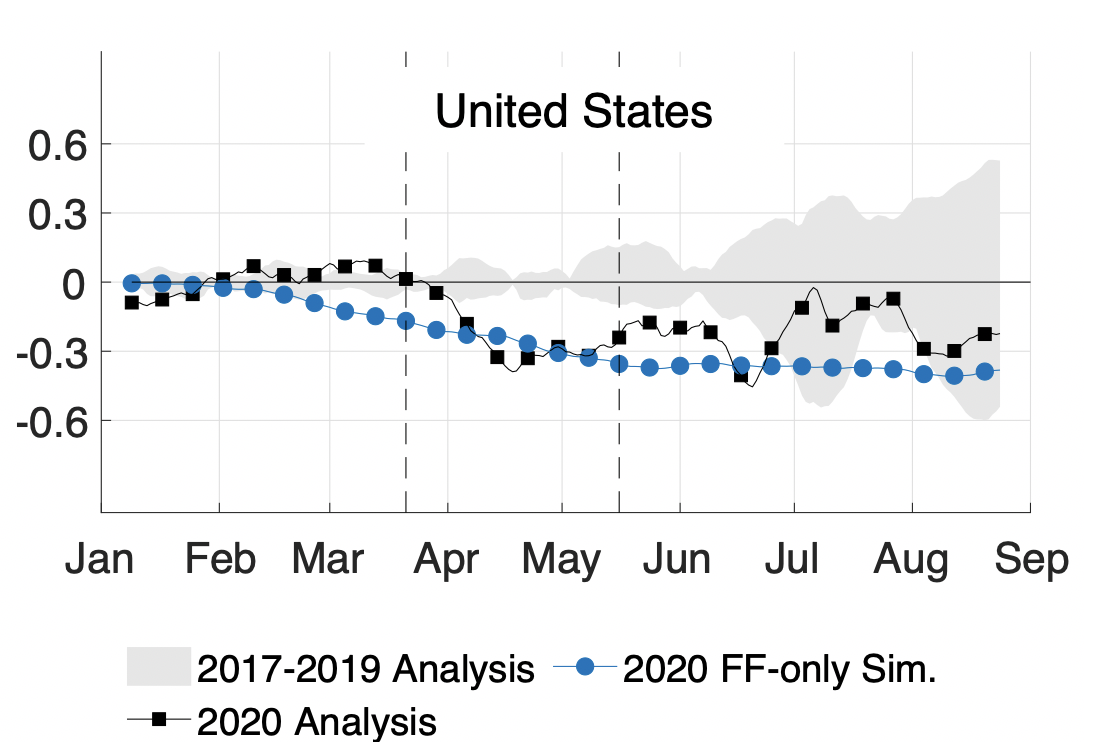 Weir et al., 2020, in review